Графічне відображенняданих мовами програмування
[Speaker Notes: Оригинальные шаблоны для презентаций: https://presentation-creation.ru/powerpoint-templates.html 
Бесплатно и без регистрации.]
Пригадайте:
які інструменти малювання використовують
у середовищі графічного редактора;
1
як створюють та змінюють формат малюнків
у середовищі текстового процесора;
2
чим відрізняються малюнки, створені у графіч-
ному редакторі та текстовому процесорі;
3
які засоби для малювання використовують
в навчальному середовищі створення
та виконання алгоритмів Скретч.
4
21.04.2021 14:55
2
Пригадайте:
Виконайте тест розміщений за посиланням:
https://naurok.com.ua/test/start/961402

Зробіть сріншот результату та надішліть мені.
21.04.2021 16:13
3
Як у середовищі програмування Lazarus використовуютьмалюнки, збережені в зовнішніх файлах?
Середовище програмування Lazarus містить засоби для роботи з графічними зображеннями. На формах можна розміщувати малюнки, які, збережені в зовнішніх файлах.
Для вставлення контейнера, до якого додають малюнок із файла, на формі розміщують                            компонент Image.
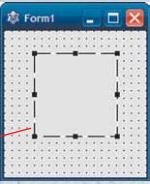 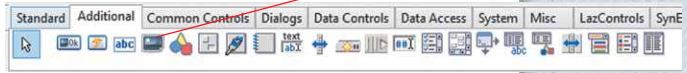 21.04.2021 15:14
4
Як у середовищі програмування Lazarus використовуютьмалюнки, збережені в зовнішніх файлах?
Компонент Image має основні властивості, подані в таблиці
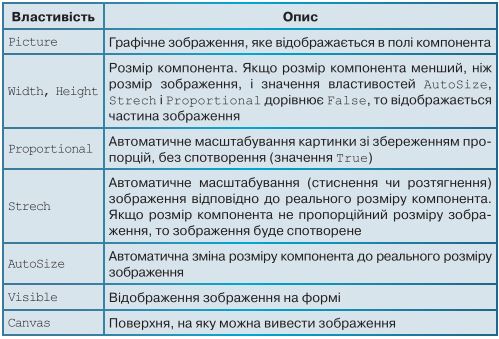 21.04.2021 15:20
5
Для того щоб змінити значення властивості Picture, використовуютьалгоритм додавання зображення на форму:
Викликати вікно завантаження графічного зображення в рядку цієї властивості у вікні Інспектора об’єктів
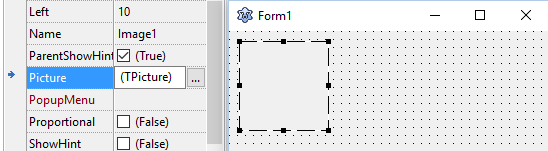 21.04.2021 15:49
6
Для того щоб змінити значення властивості Picture, використовуютьалгоритм додавання зображення на форму:
2. Натиснути кнопку Завантажити у вікні Діалог завантаження зображення. У вікні, що відкривається при цьому, обрати потрібний графічний файл і натиснути кнопку Відкрити. Далі у вікні перегляду буде відображено вміст цього файла.
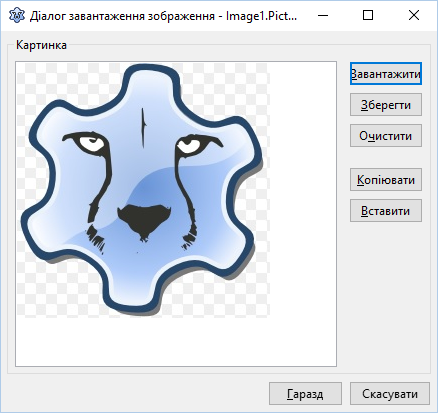 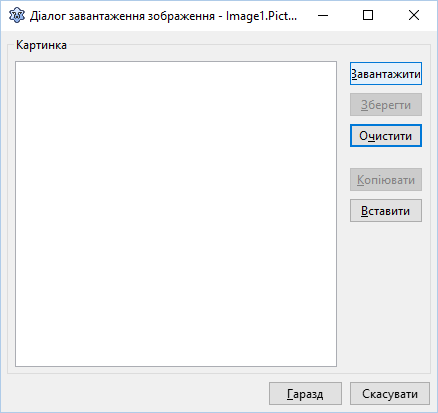 21.04.2021 15:50
7
Для того щоб змінити значення властивості Picture, використовуютьалгоритм додавання зображення на форму:
3. Натиснути кнопку Гаразд і перейти до надання значень властивостям компонента
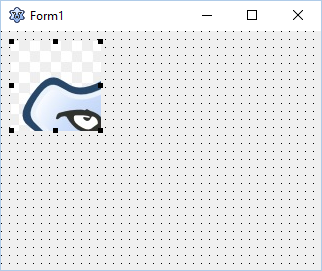 21.04.2021 15:52
8
Домашнє завдання
Опрацювати § 27, ст. 181-183.
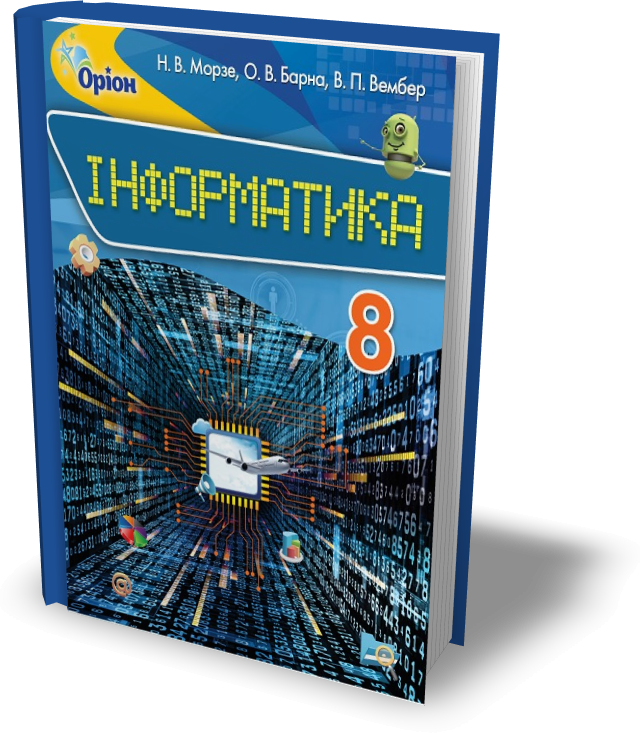 21.04.2021 16:00
9
Працюємо за комп’ютером
21.04.2021 16:03
10
Працюємо за комп’ютером
Виконайте Вправа1. Ст. 183.  Збережену програму надішліть мені.
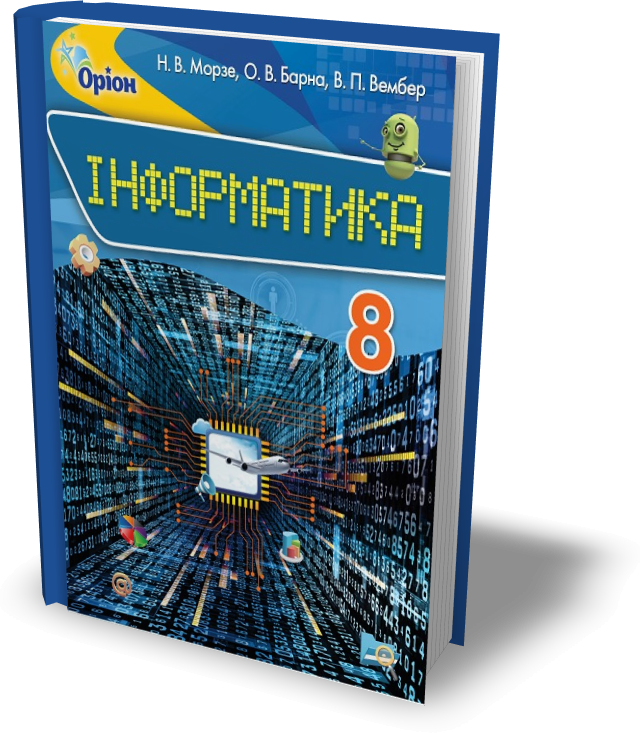 21.04.2021 16:05
11